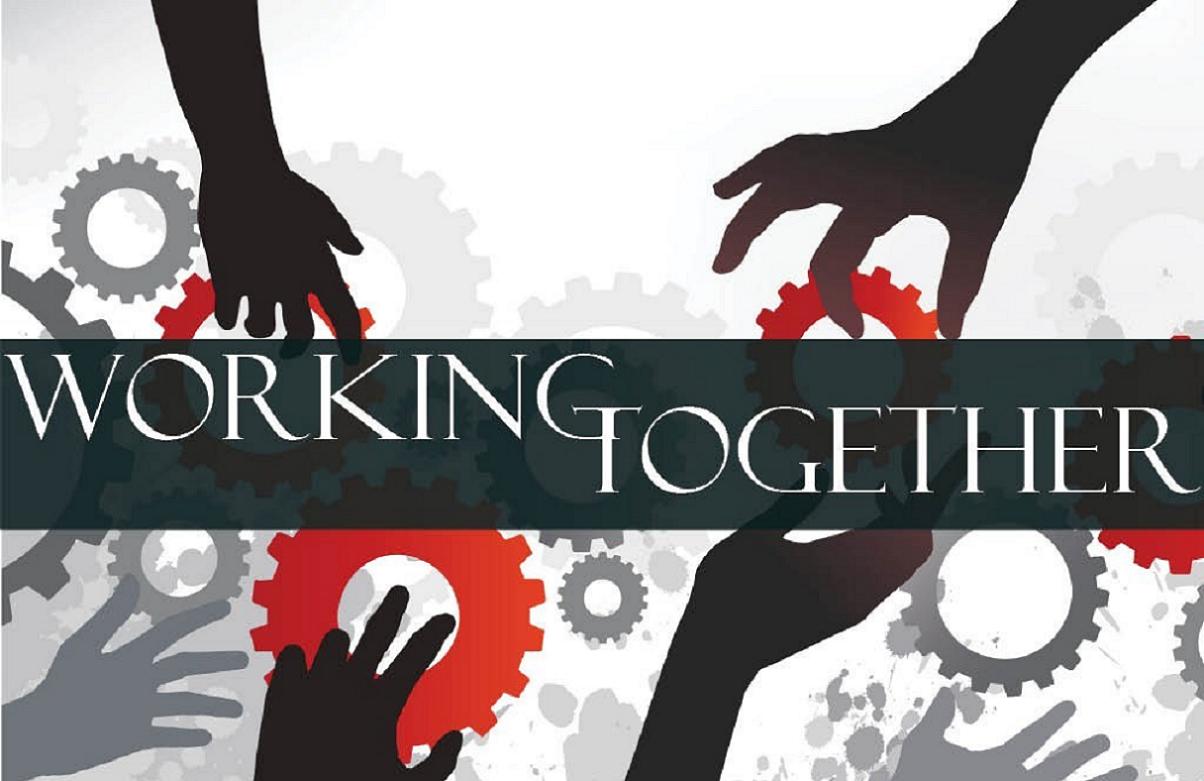 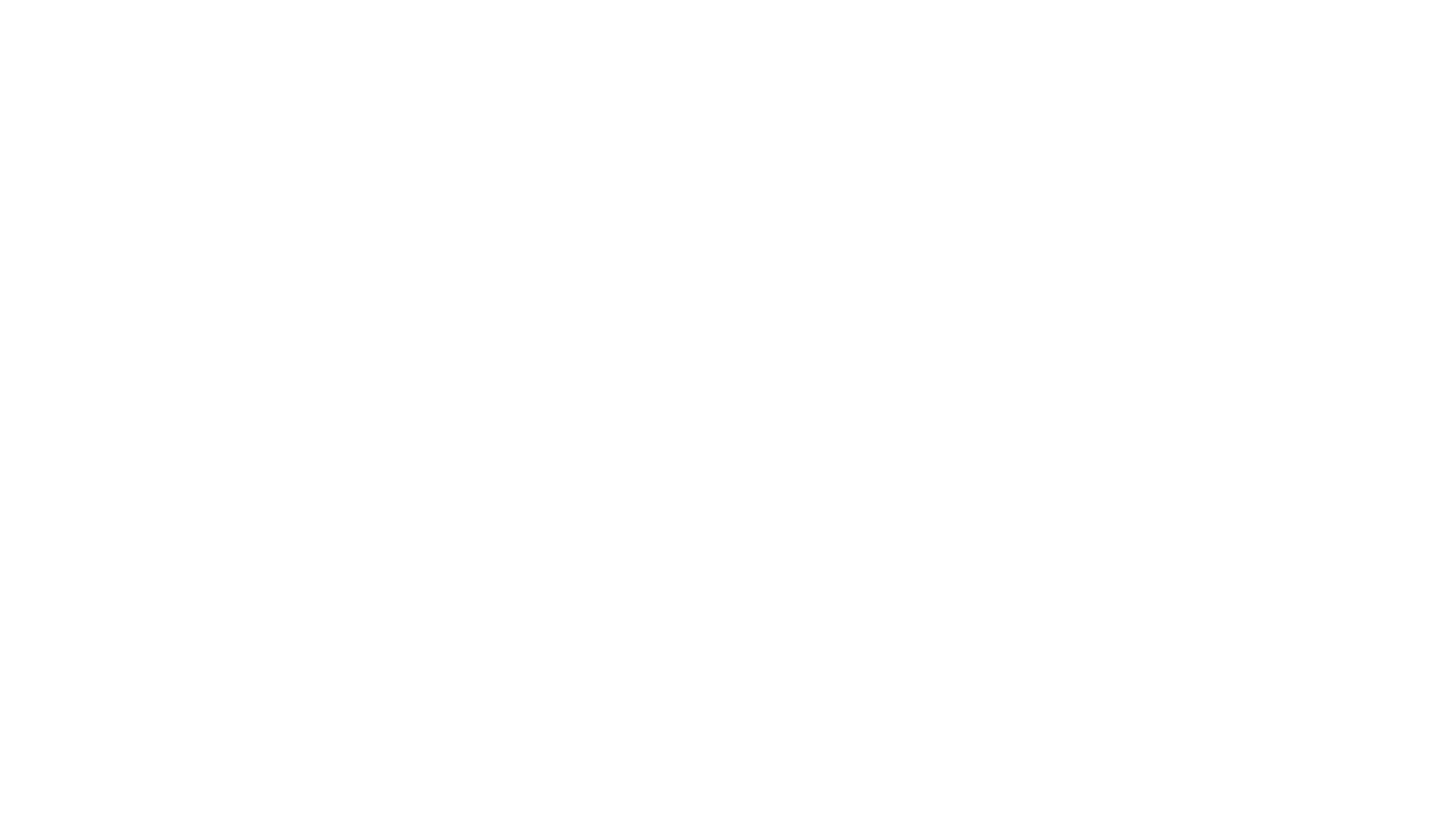 Team Samaddar  Connect-Learn-Grow#1 Daily Visual, Week of April 6th-9th
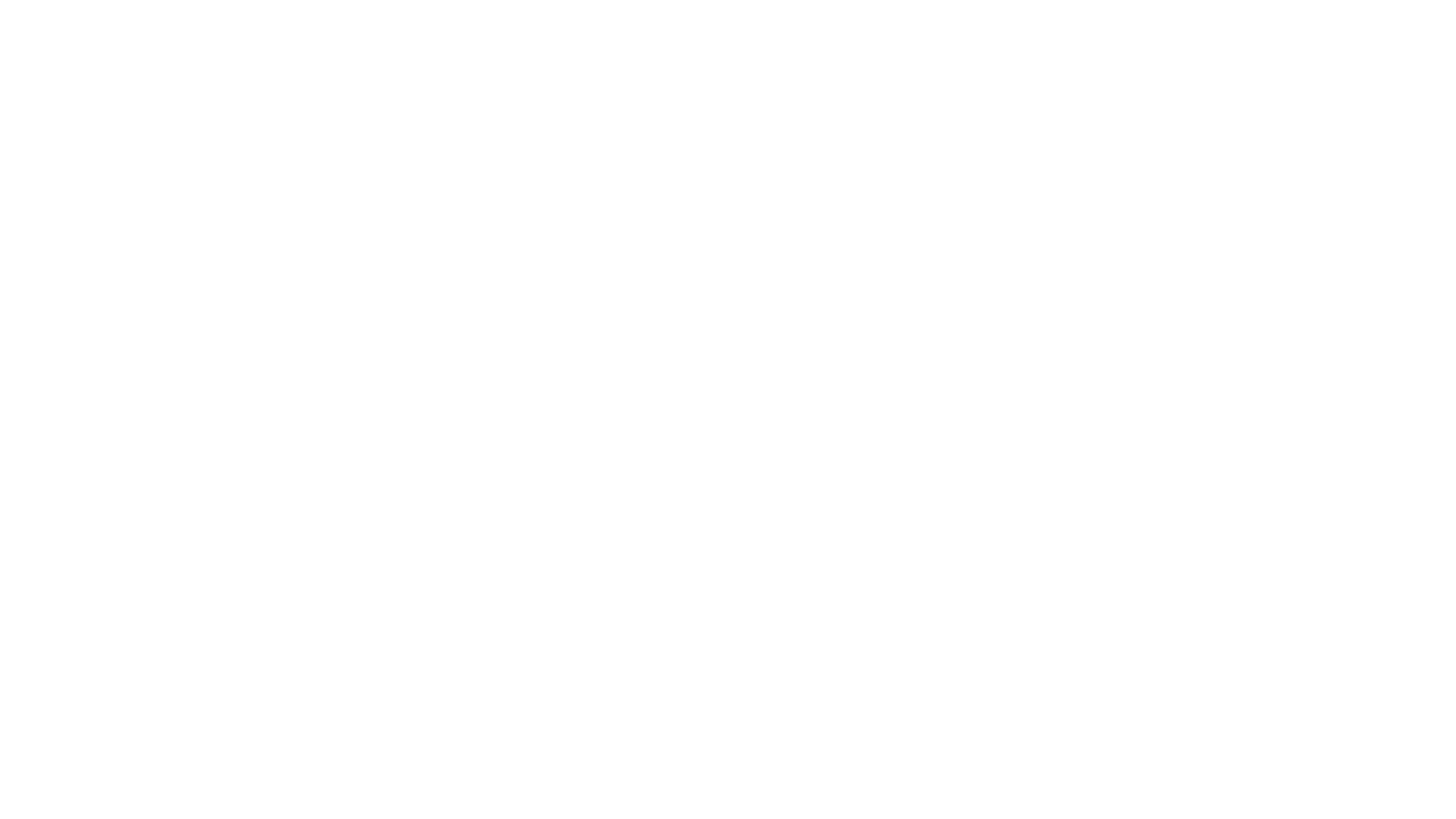 “TO DO’S” BEFORE 11
READ NEXT SLIDE (#4) CAREFULLY

CONTINUE  UNTIL IT SAYS “STOP” 
SLIDE 12

BUILD IN SNACK & BRAIN BREAK EVENLY BETWEEN 3 TASKS
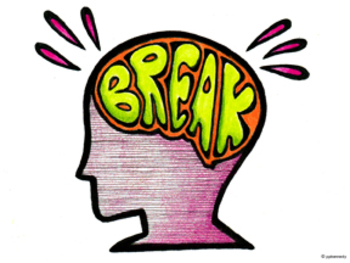 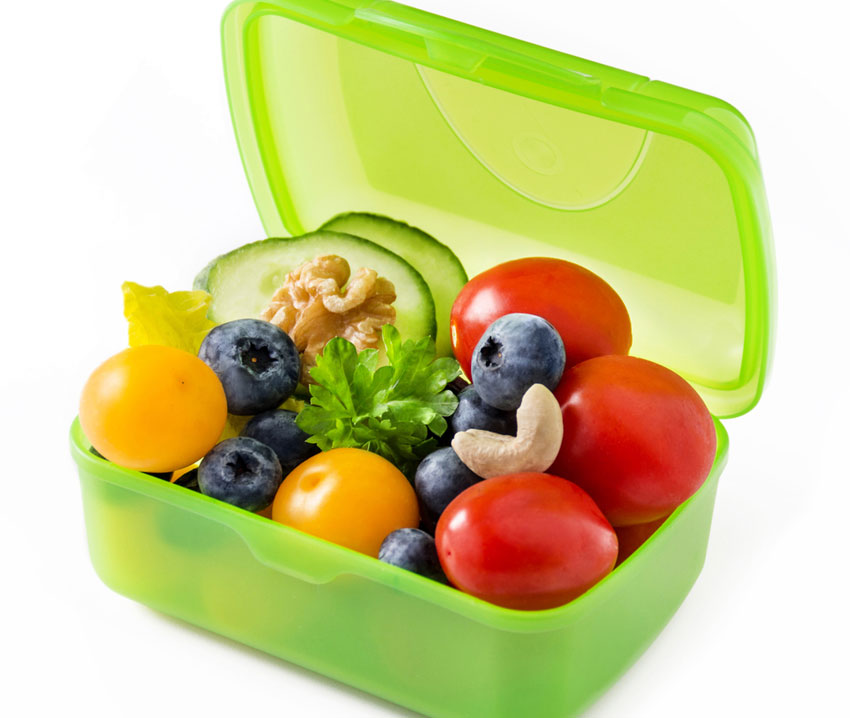 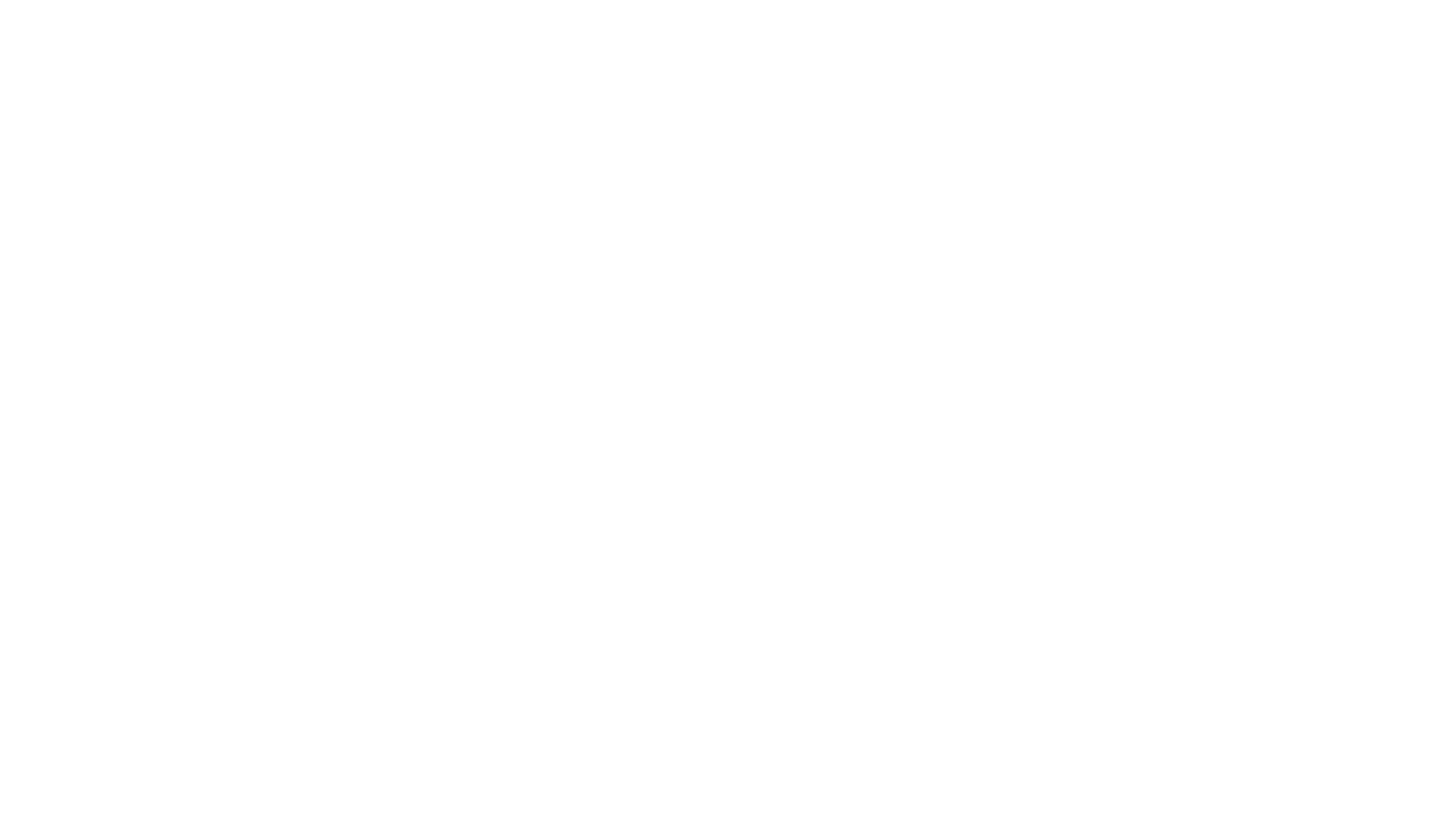 Welcome Back!Learning Intentions, Monday, April 6th
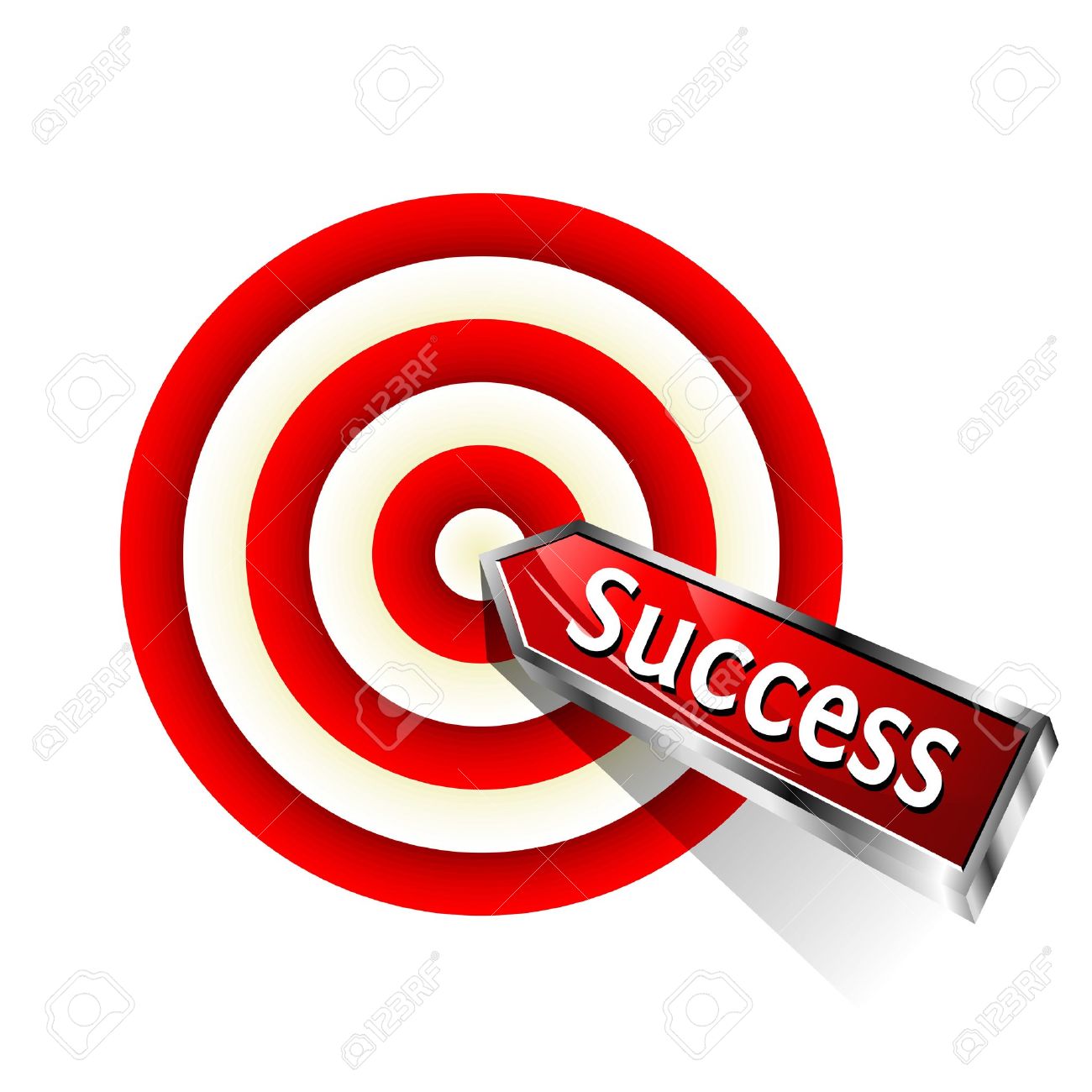 On Our Menu Today, Mon., April 6thYou may wish to print or handwrite to post as a checklist
Prior to 11:00
A. Get Dressed / Have Breakfast
B. Set Up Routines at Your Home
Set up a quiet space to work 
Gather/organize all needed materials
C. Read daily visual to know your day 
Complete TASKS #1, #2, #3 before 11
build in healthy snack and brain break

11:00 Lunch
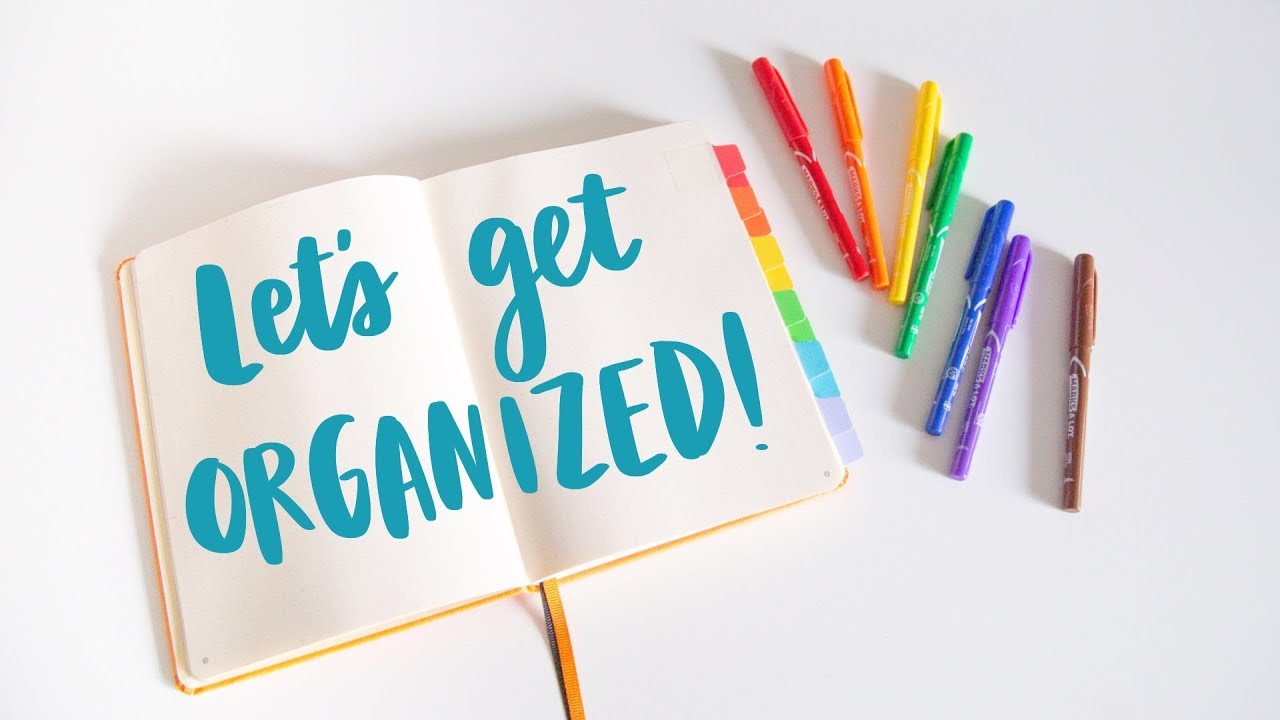 Task #1 Journal Writing/Think Like a Writer1. Start a new journal  - a book or create an ongoing “diary-styled” Google Doc  Remember to include April 6th as your date
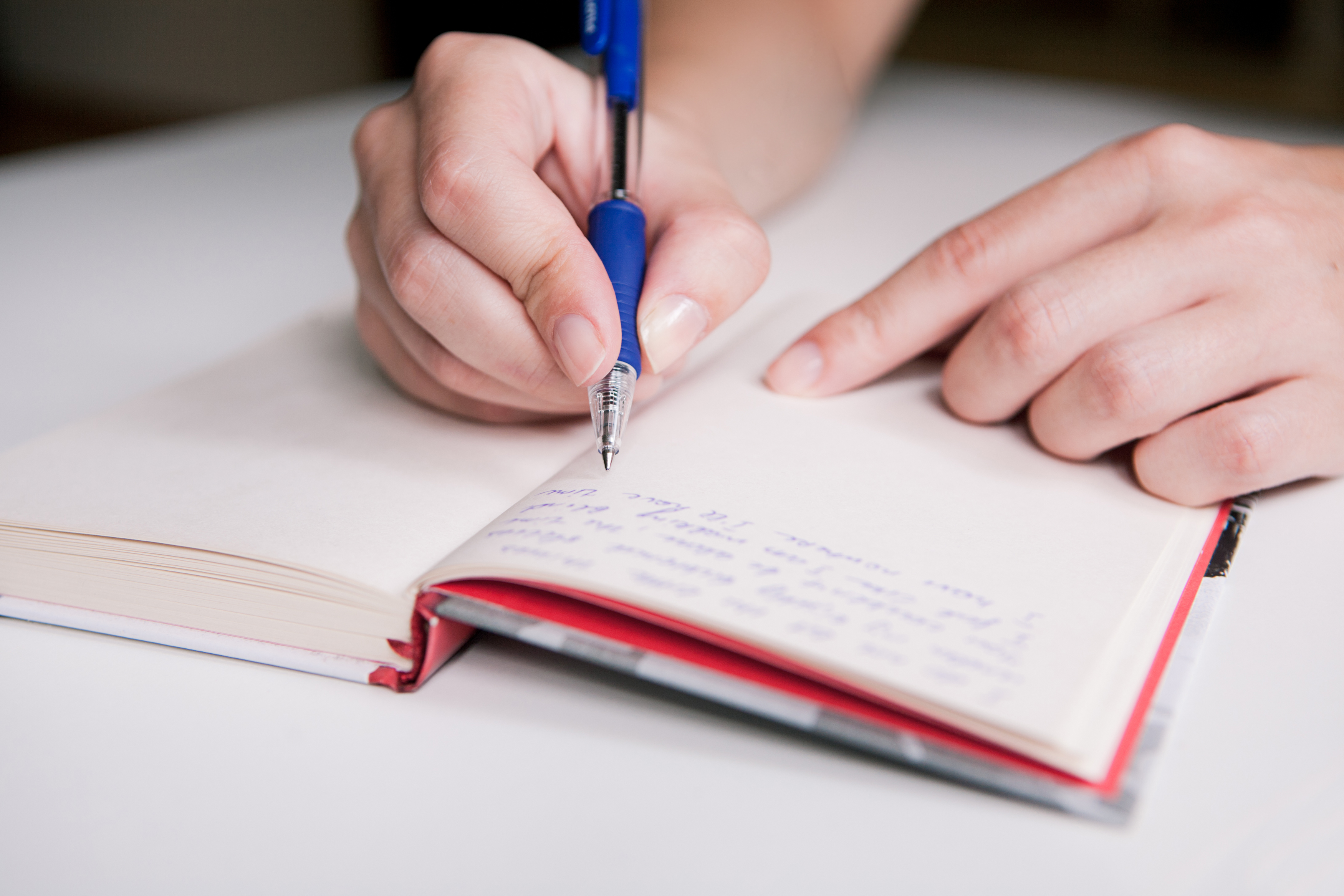 2. Select one topic from below for today. 

What are you excited or worried about?
Write a letter to yourself 10 years in the future. What do you want to tell your future self?
How do you think the world will be different after the novel corona virus?
Write a funny or exciting adventure story about what happens when school is closed.
Task #2 – Our New Reality
Watch video this video recommended by Mrs.Nunes. Be prepared to share your take-aways during our Zoom Meeting. Enter this link and see where it takes you!
https://youtu.be/I5-dI74zxPg
Jot your thoughts on a small piece of paper (size of post it note) about what you see, think and wonder.

Save this paper to tape/glue into your thoughtbook when you get it back.
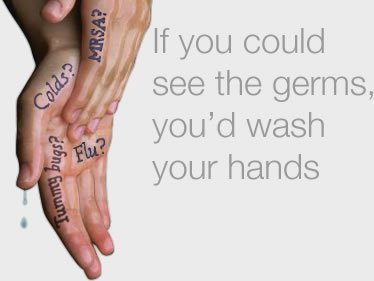 What are you going to do for your brain break today? Did you have a healthy snack?
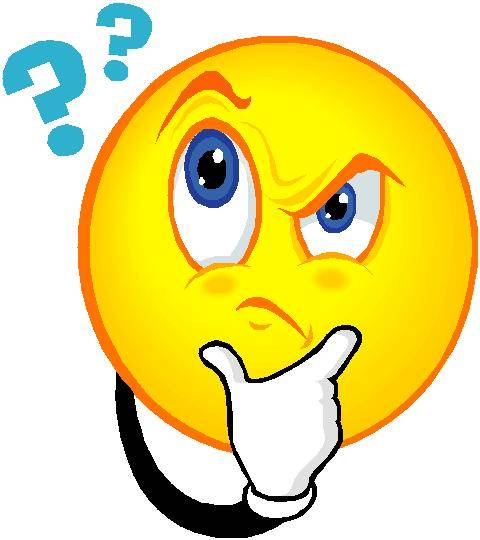 Task #3 – Check Out Our Team Samaddar Websitehttp://pamsamaddar.weebly.com
Be prepared to share 3 things you notice on our website during Zoom.
You may wish to jot your ideas on a slip of paper and keep it for your thoughtbook.
What’s Up Today, Monday April 6thConsider re-viewing Zoom instructionsWe will go over features of zoom together
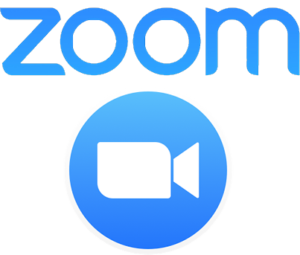 11:45 Start to get ready for Zoom Meeting.
Are all 3 tasks complete?
Log on 10 minutes early so you are not rushed.  
Go to link sent to you in Google Docs.
Meeting begins at exactly 12 Noon
Zoom Meeting Begins 12:00 Noon
Ends About 12:30 p.m.

Know I Have to Admit You from Waiting Room
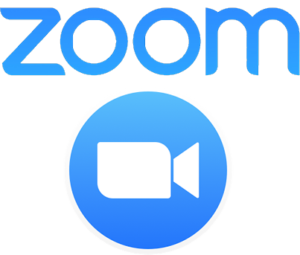 Have Some Time Before Lunch?Consider re-viewing Zoom instructions
11:45 Begin to get ready for Zoom Meeting.
Are all 3 tasks complete?
Log on 10 minutes early so you are not rushed.  
Go to link sent to you in Google Docs.
Meeting begins at exactly 12 Noon
Zoom Meeting Begins 12:00 Noon
Ends About 12:30 p.m.

Know I Have to Admit You from Waiting Room
Remember to log on to Zoom at 11:50!Wait for me to let you in from the waiting room
Log On and Wait for Zoom Meeting.My computer will display slideshow once we start!
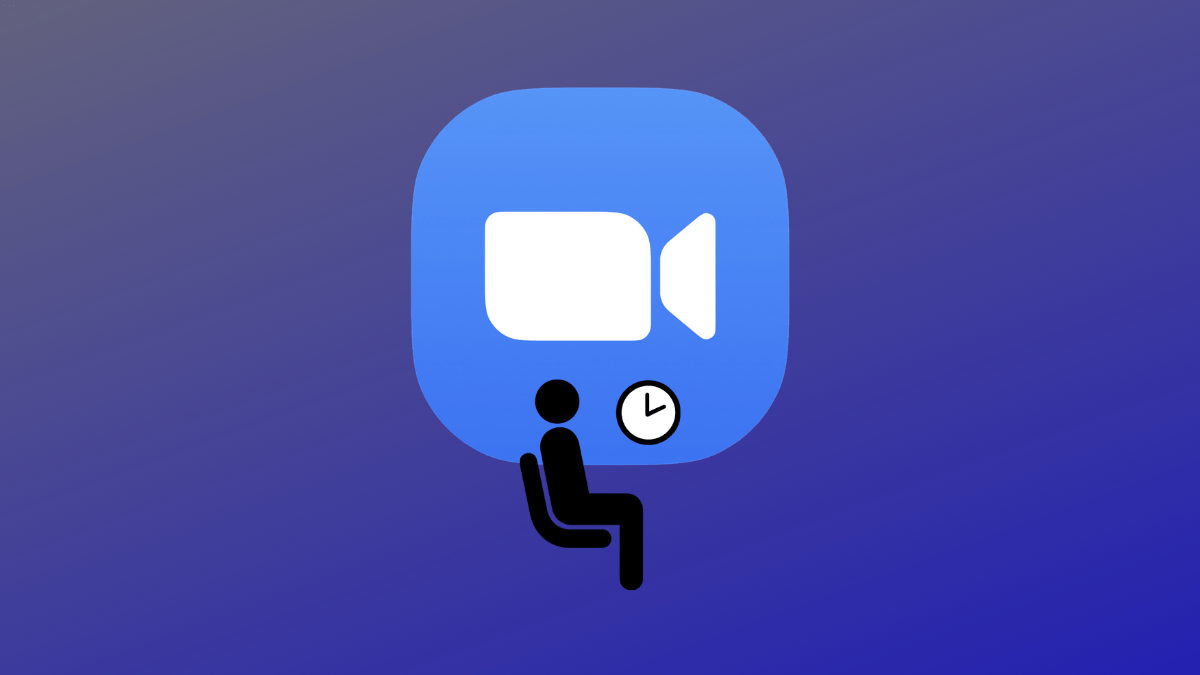 Welcme & Check In – How Are We Feeling?
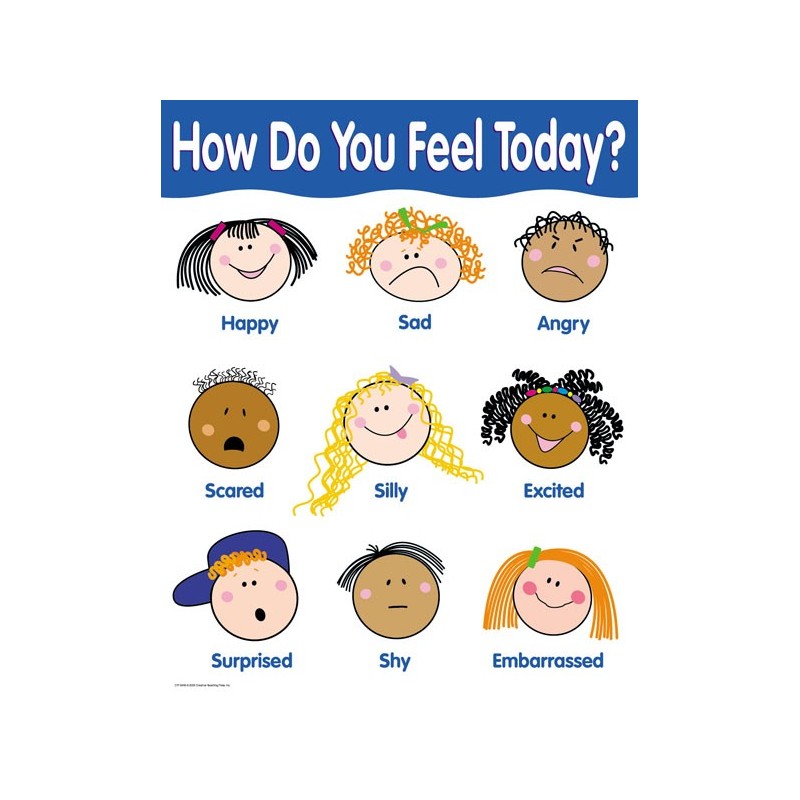 Keep in Mind While We Participate in Our 1st Zoom Meeting
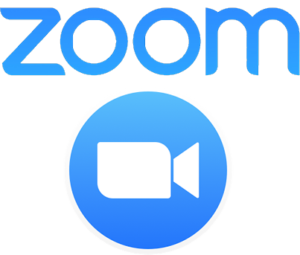 How might this way of communicating help us with our learning?
How might this way of communicating help us support one another?
What different ways can you see us using Zoom?
What makes us such an amazing class!
Remember…
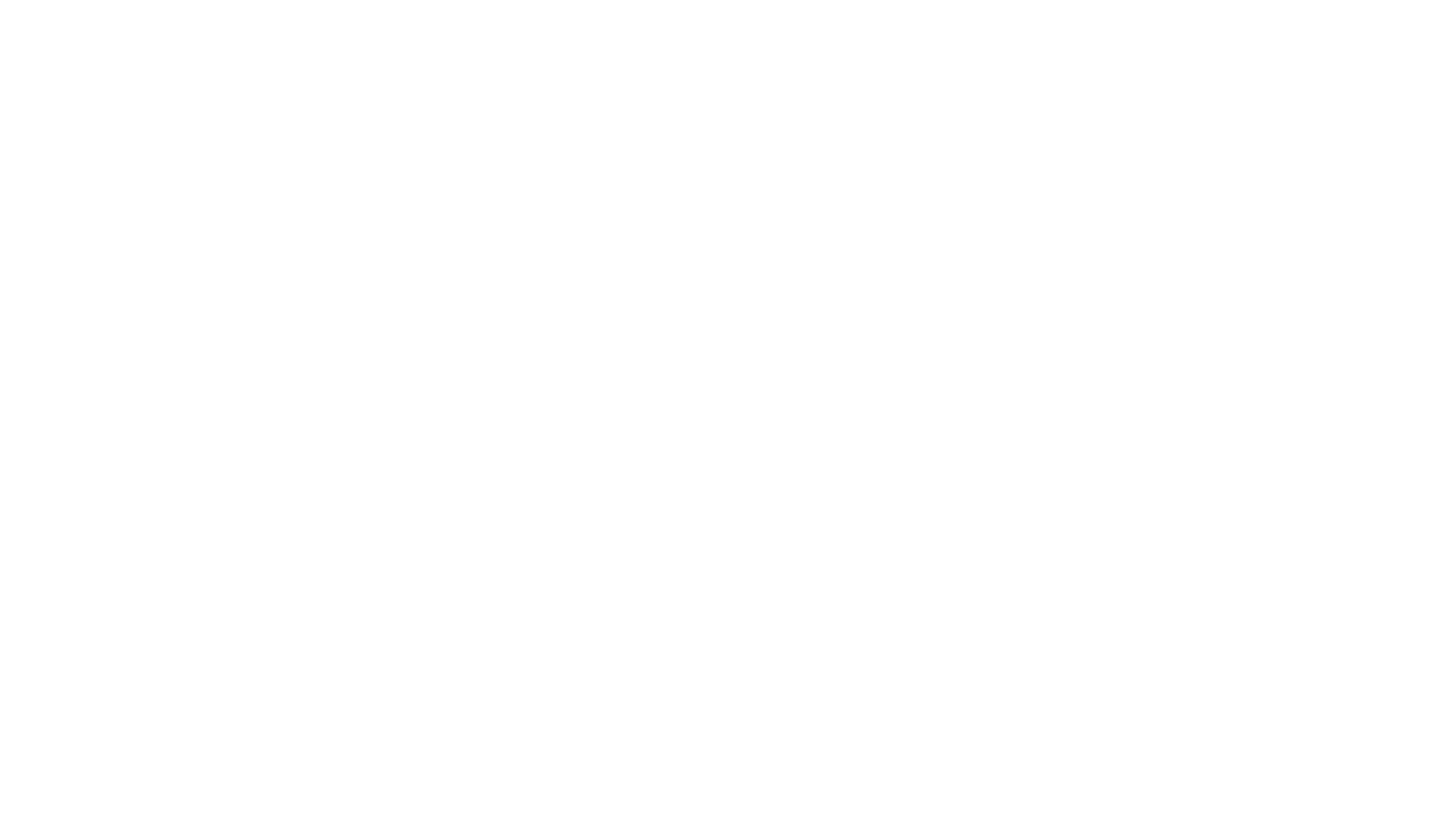 What are some things we might consider to organize ourselves at home each day tomove our learning forward and to help each of us cope with our new reality?
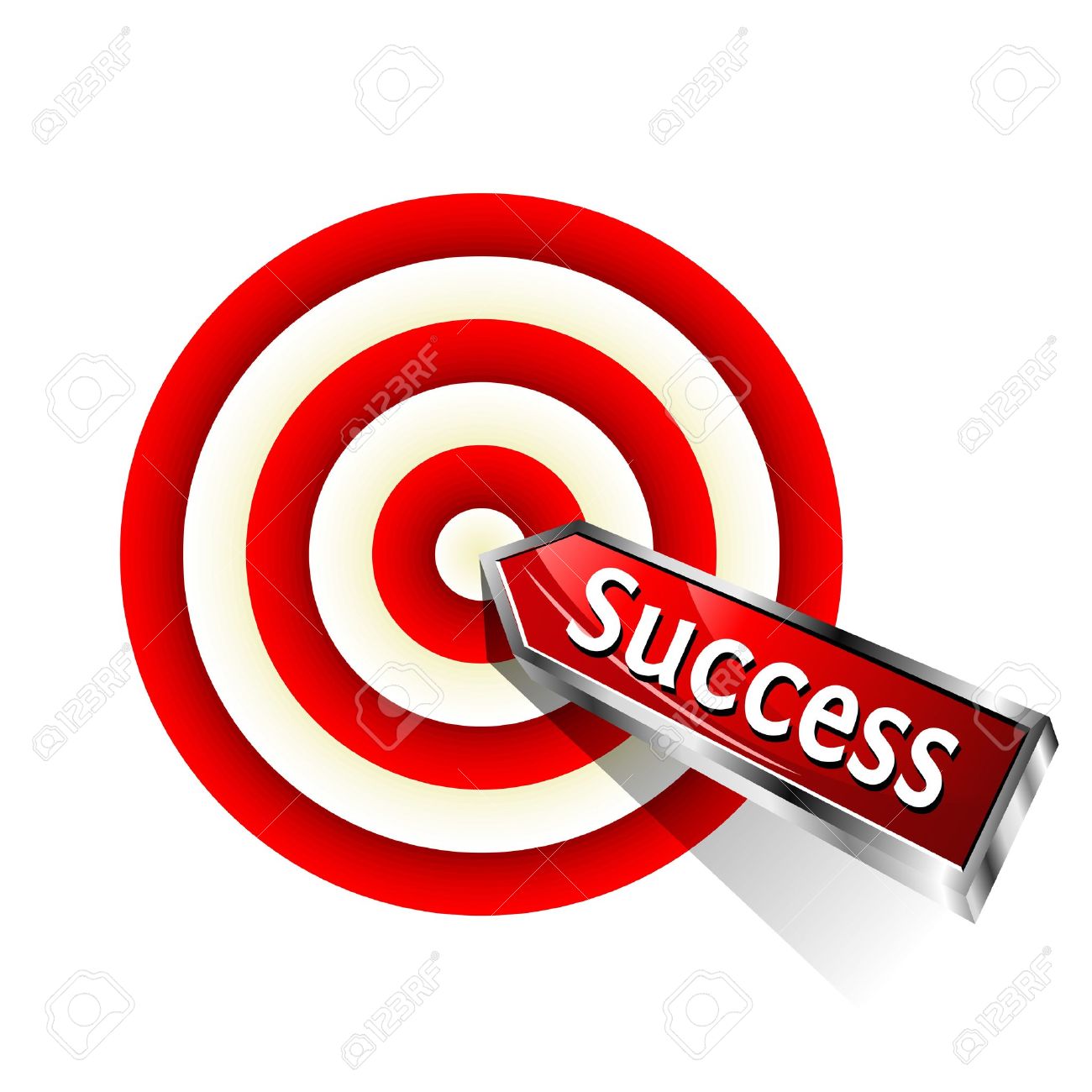 Share during Zoom
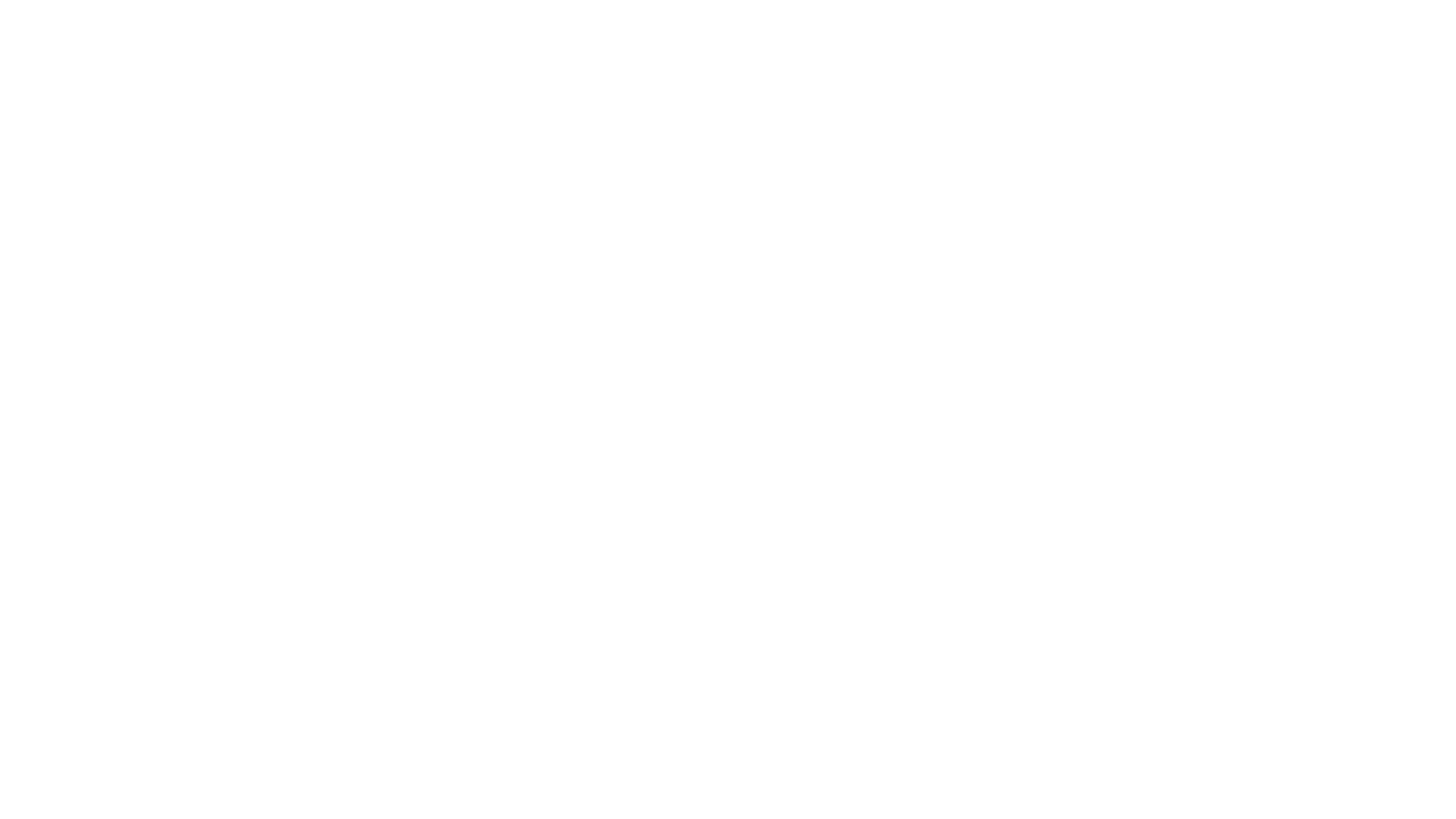 Let’s Have Some Fun!
Look & Find
I Spy
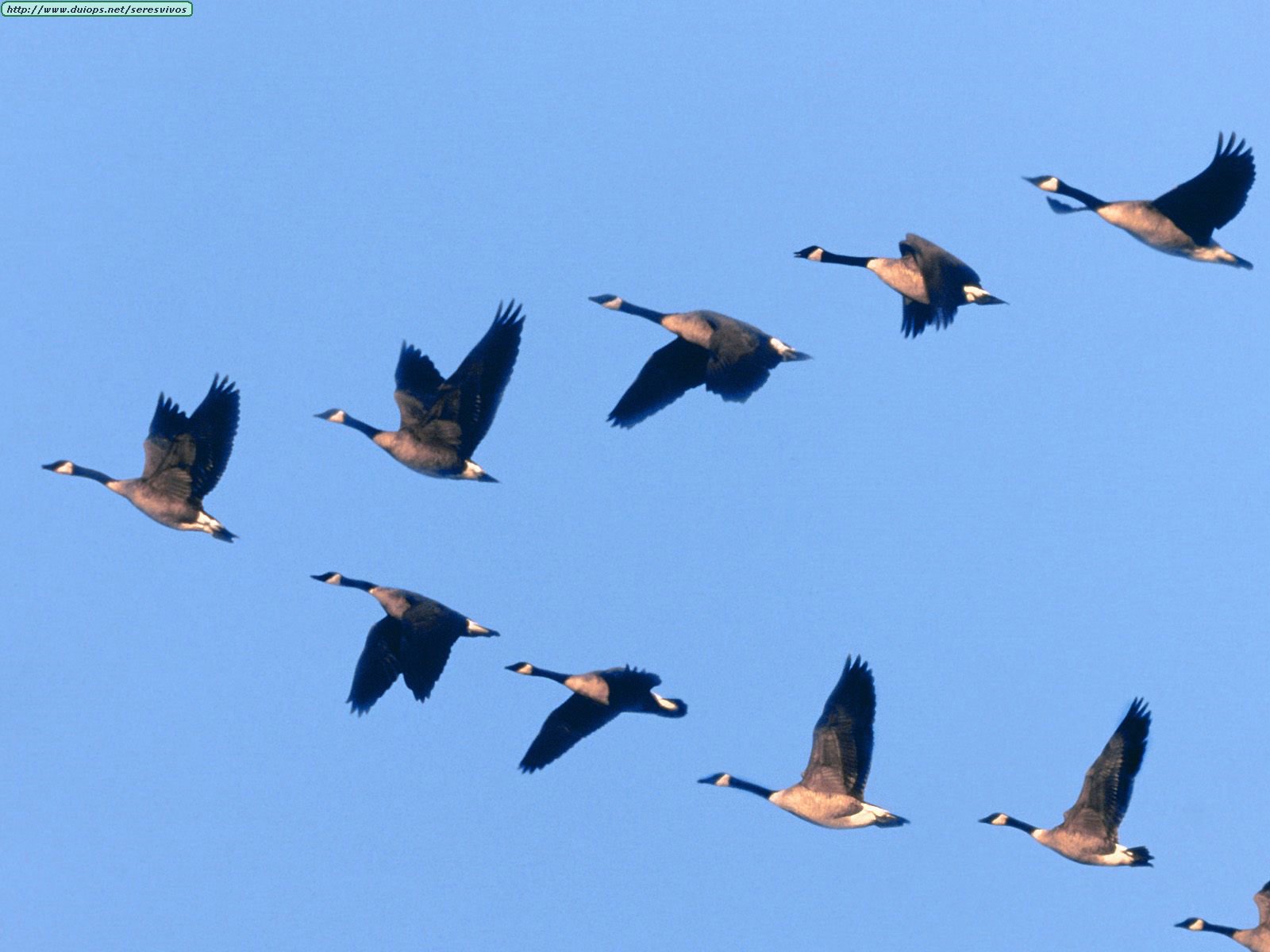 As a class, what do we believe is important?
Creating a Safe & Comfortable Place to Learn & Grow
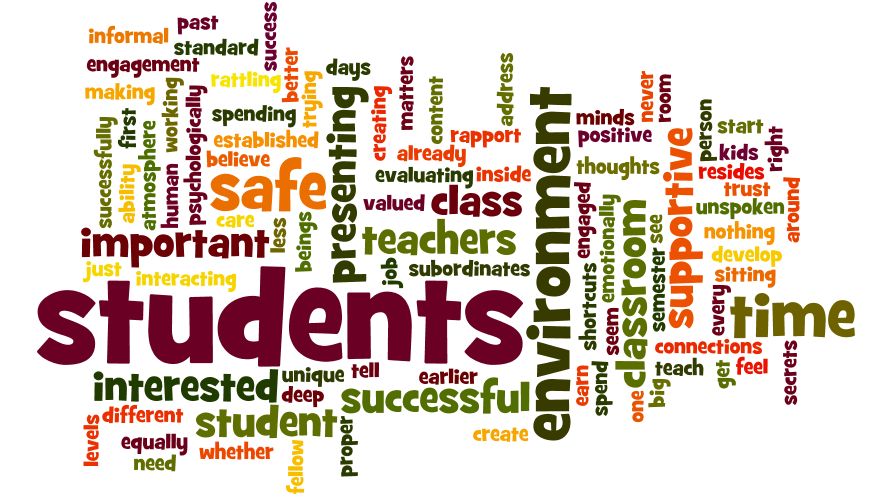 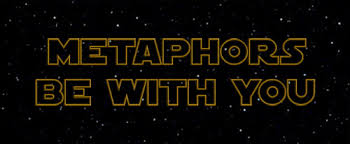 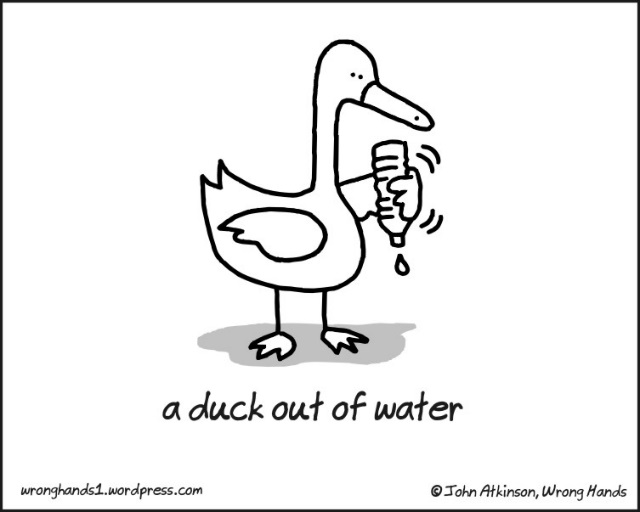 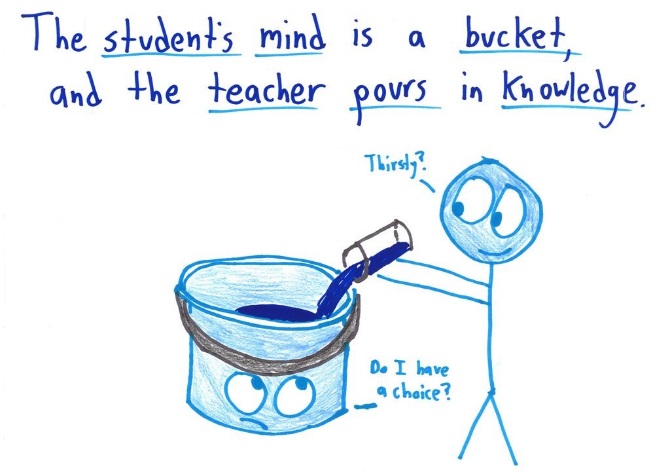 Remember?Arboretum Activity
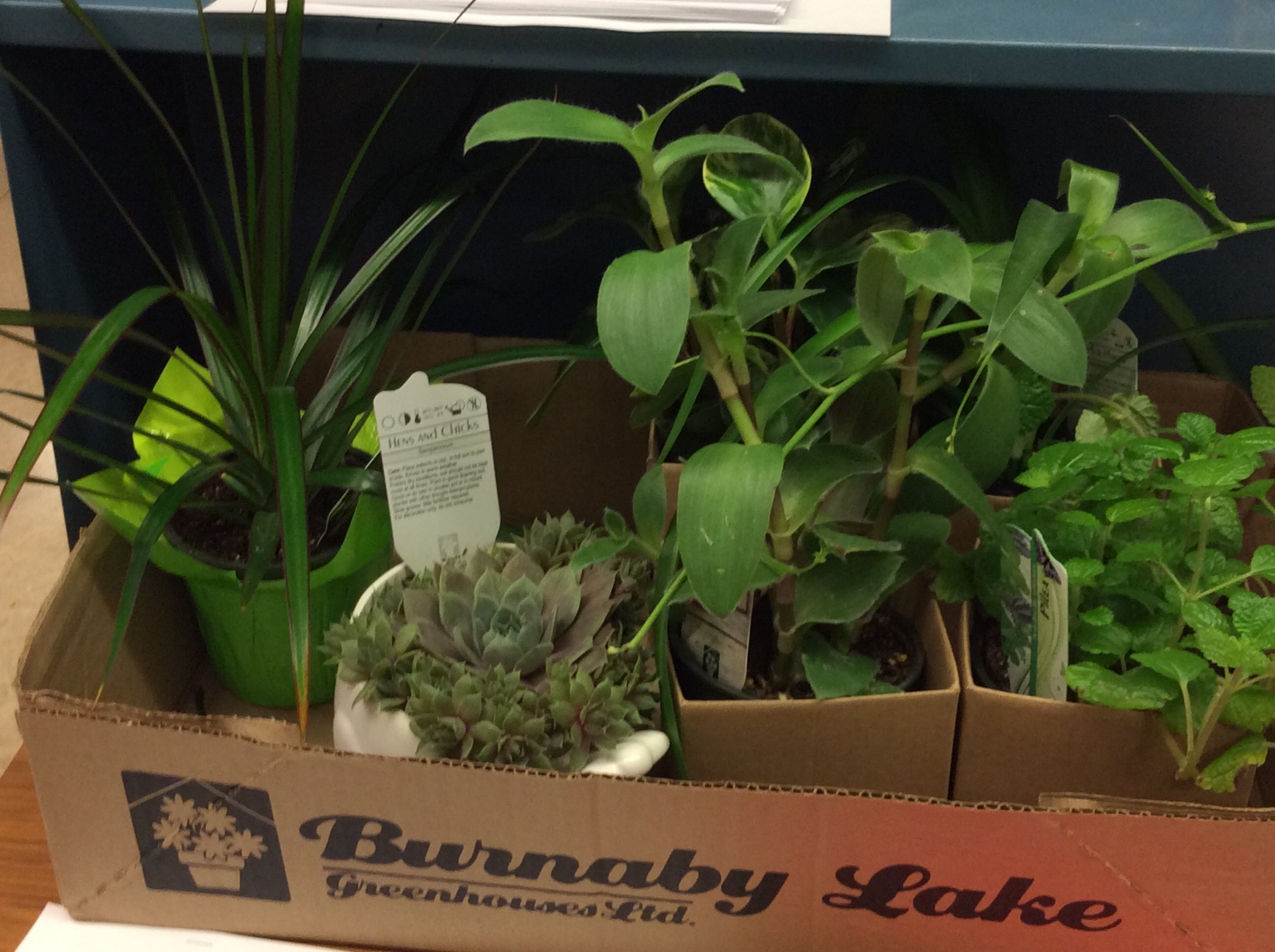 What would success be for your plant?
How would you care for your plant so it can be successful?
What do we learn from plants of how we might ensure success for each other?
“Everybody is a genius, but if you judge a fish by its ability to climb a tree, it will live its whole life believing it is stupid.” 
- Albert Einstein
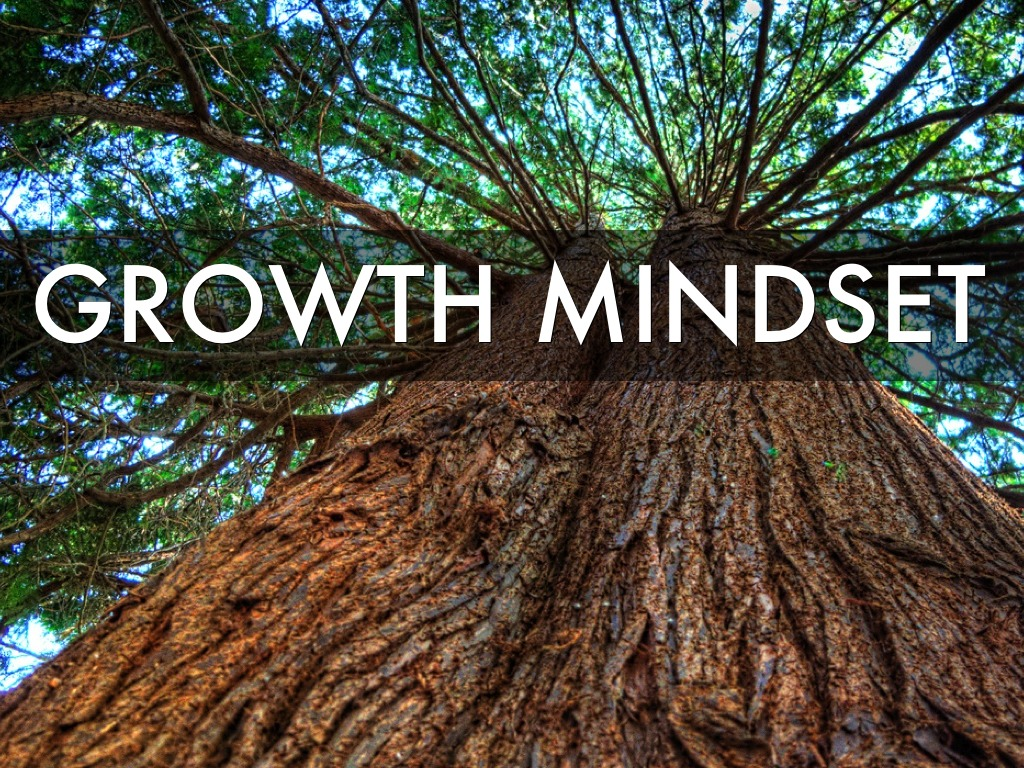 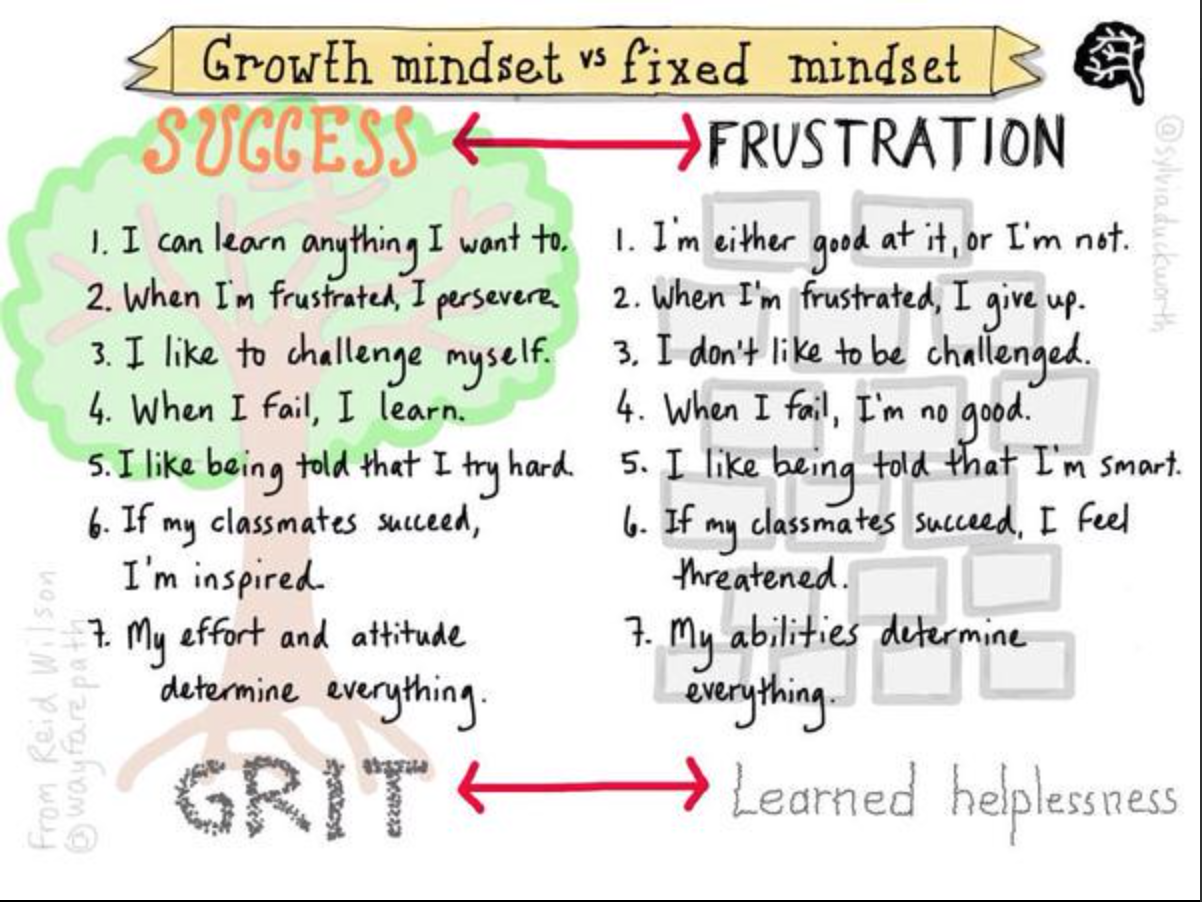 [Speaker Notes: Paradigm shift from a fixed mindset to a growth mindset.]
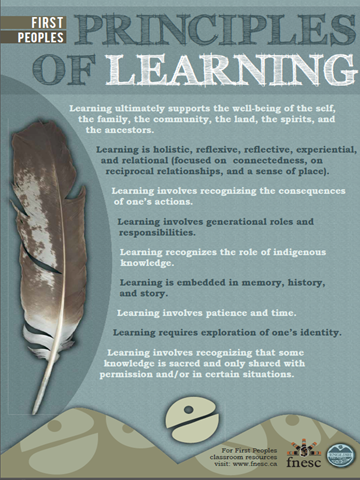 [Speaker Notes: FNESC’s First Peoples Principles of Learning will be woven in the new curriculum.]
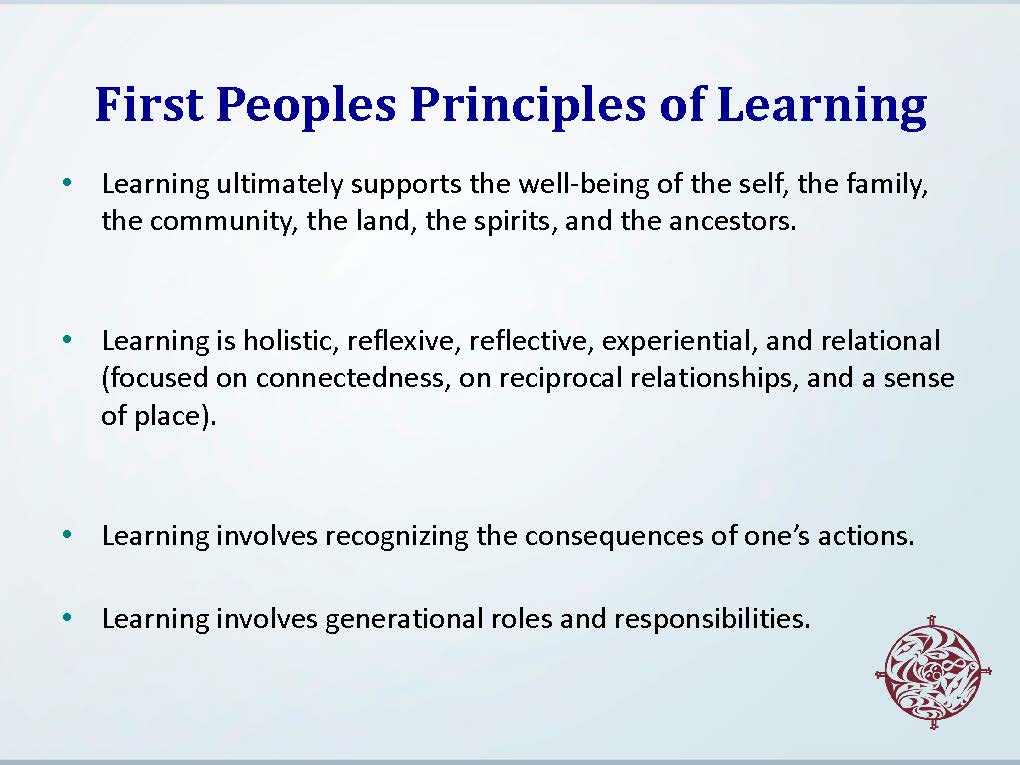 [Speaker Notes: Many of the Principles of Learning lend themselves readily to learning Core French and additional languages]
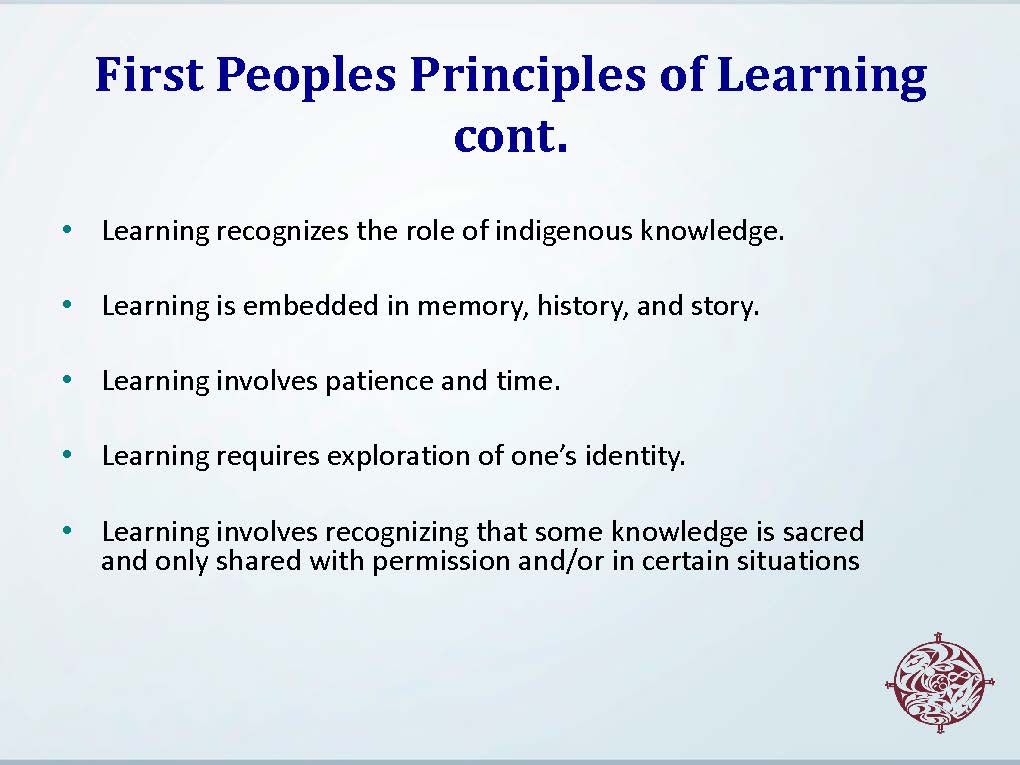 [Speaker Notes: First Peoples Principles of Learning continued.]
My Job/ Your Job
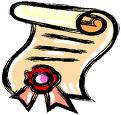 Learn  
Work with others   
Think for myself  
Make decision  
Come to school prepared to work  
Ask when I don’t understand
Give teacher something to assess/evaluate  
Self evaluate
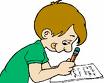 Follow our class guidelines 
Make plans and do the work
Share our beliefs (about how we do things in our classroom)
Be prepared (e.g., homework supplies) 
Treat others with respect
Use/participate in restitution process (positive problem solving
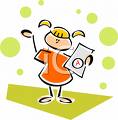 How might our learning look…
The Same
Different
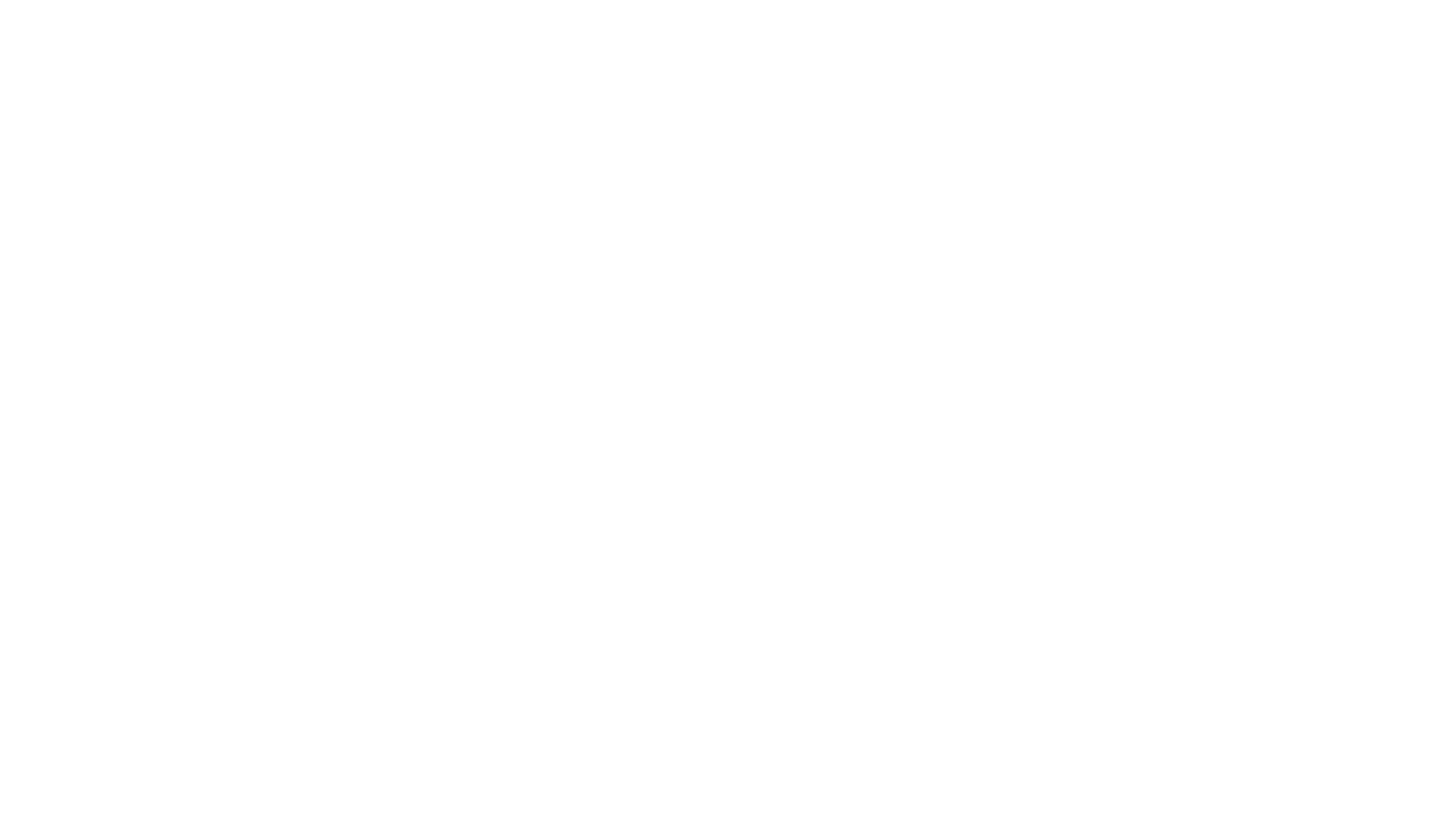 How might we support each other to be successful with our new way of doing things?
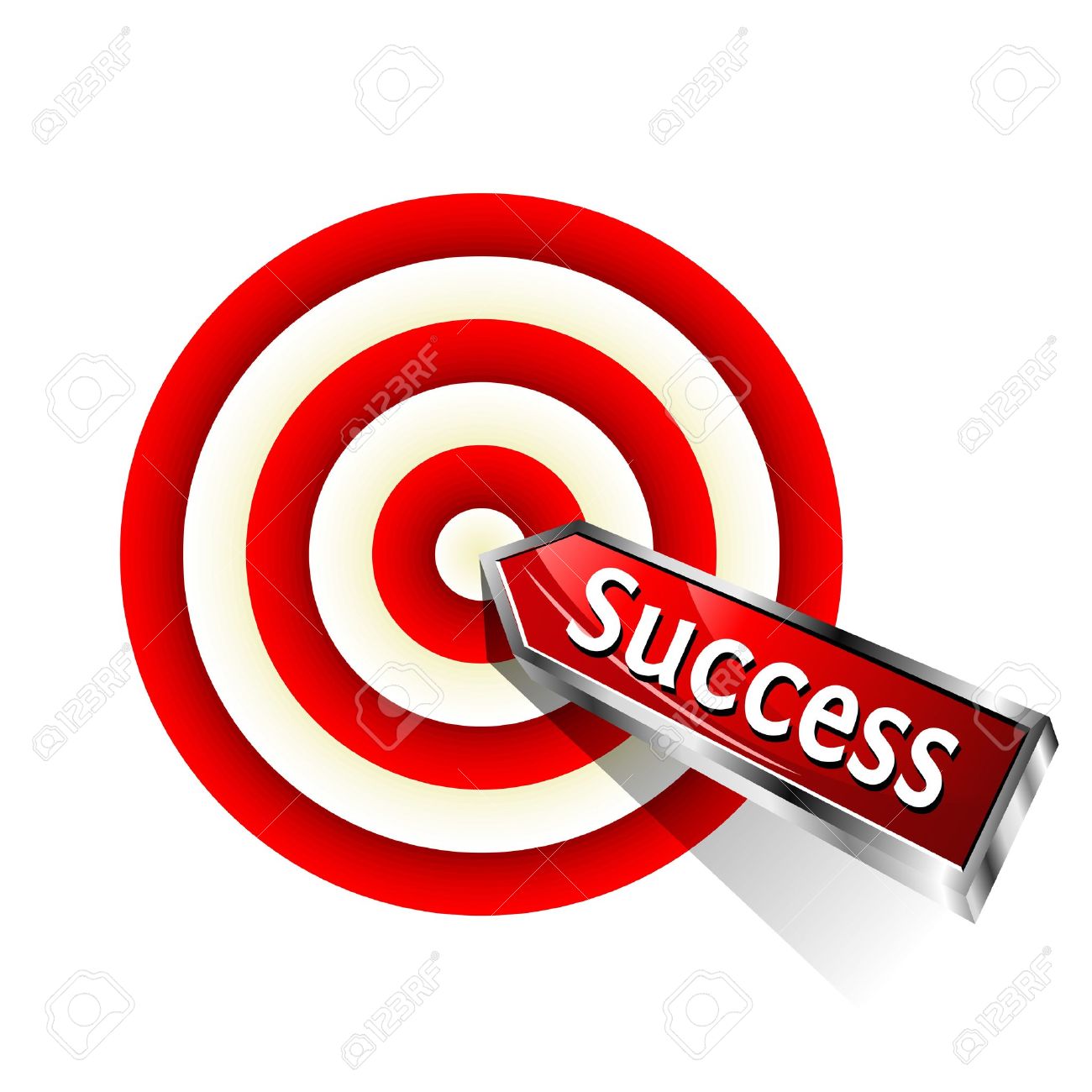 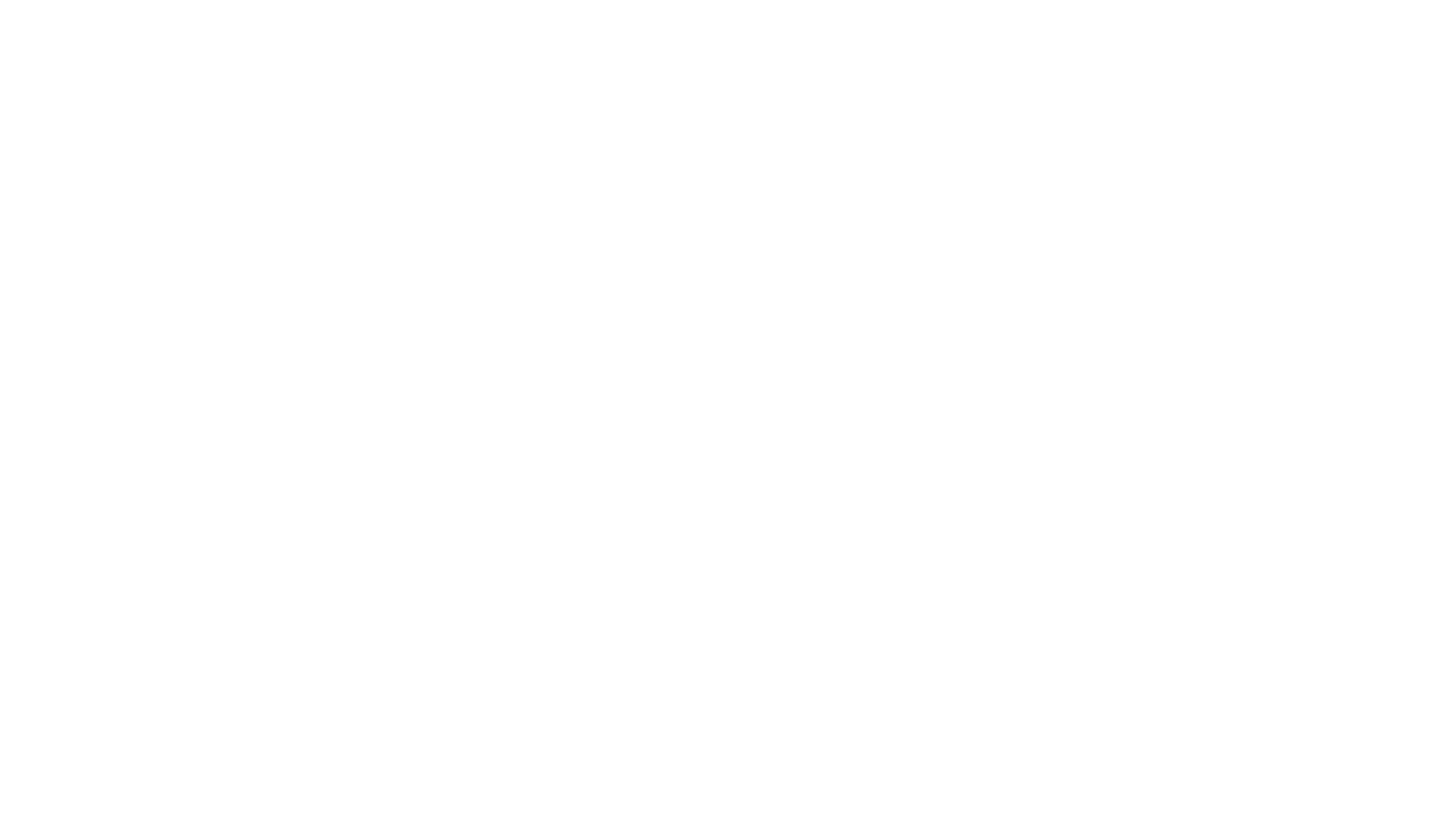 Help grow our independence
Continue our goals to be a classroom with highly engaged readers, writers, and learners
 Provide us a way to structure and use our time well in order that we try to meet everyone’s needs – learning and social emotional
We can use our routines to meet our learning intentions
DAILY ROUTINES WILL…
LiteracyWeekly 5
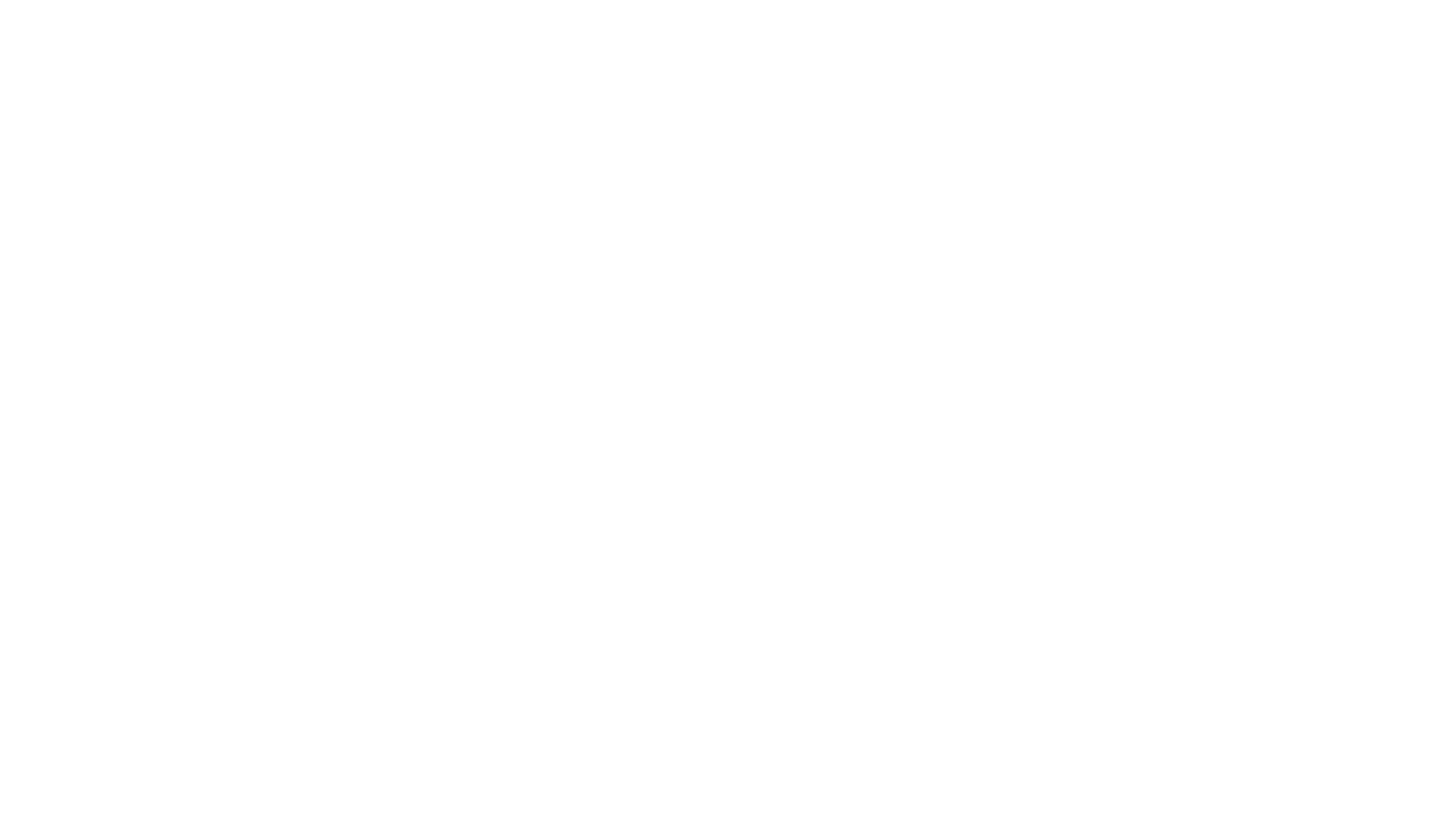 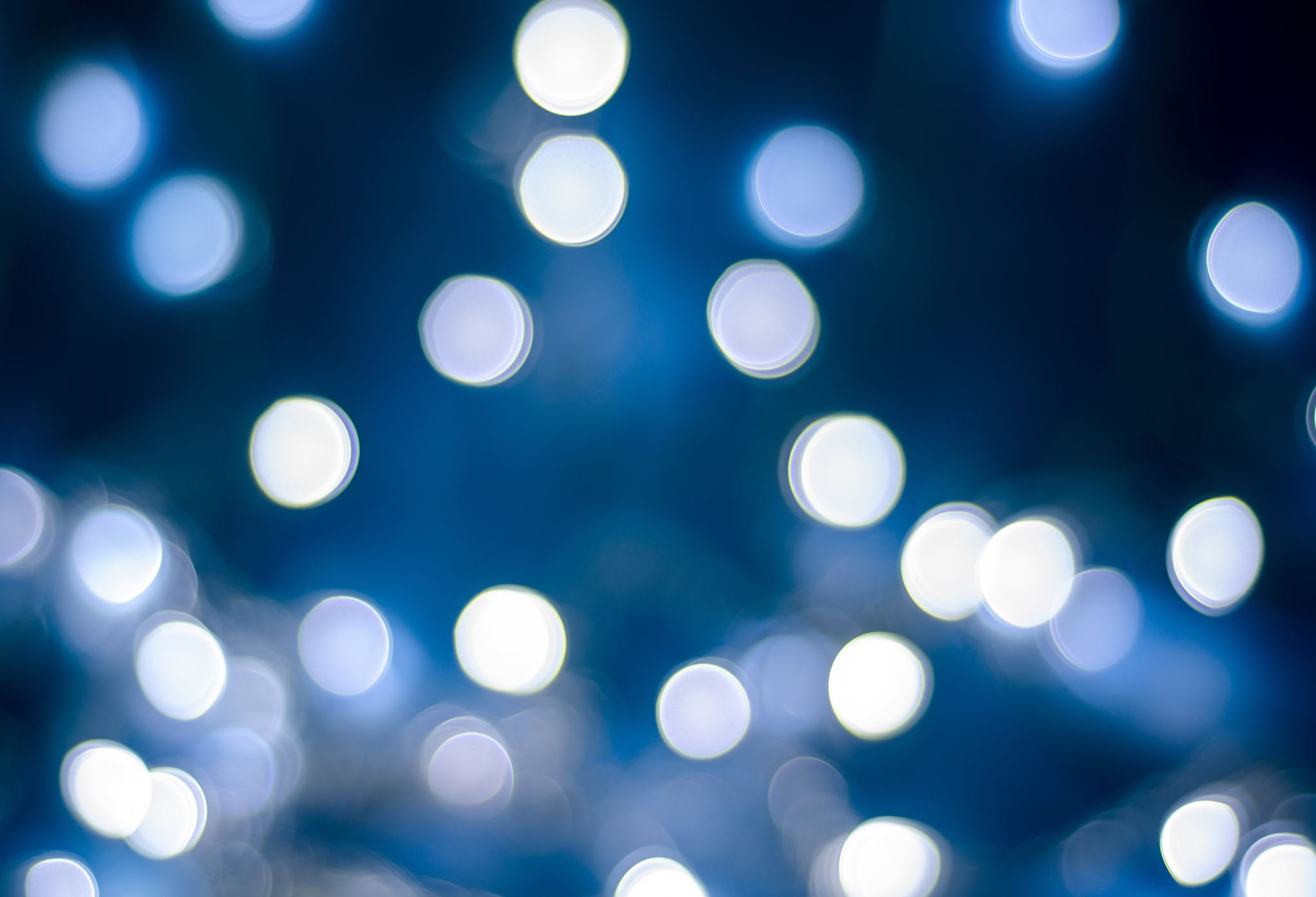 NumeracyWeekly 3
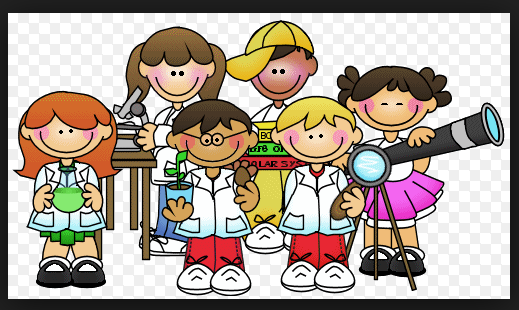 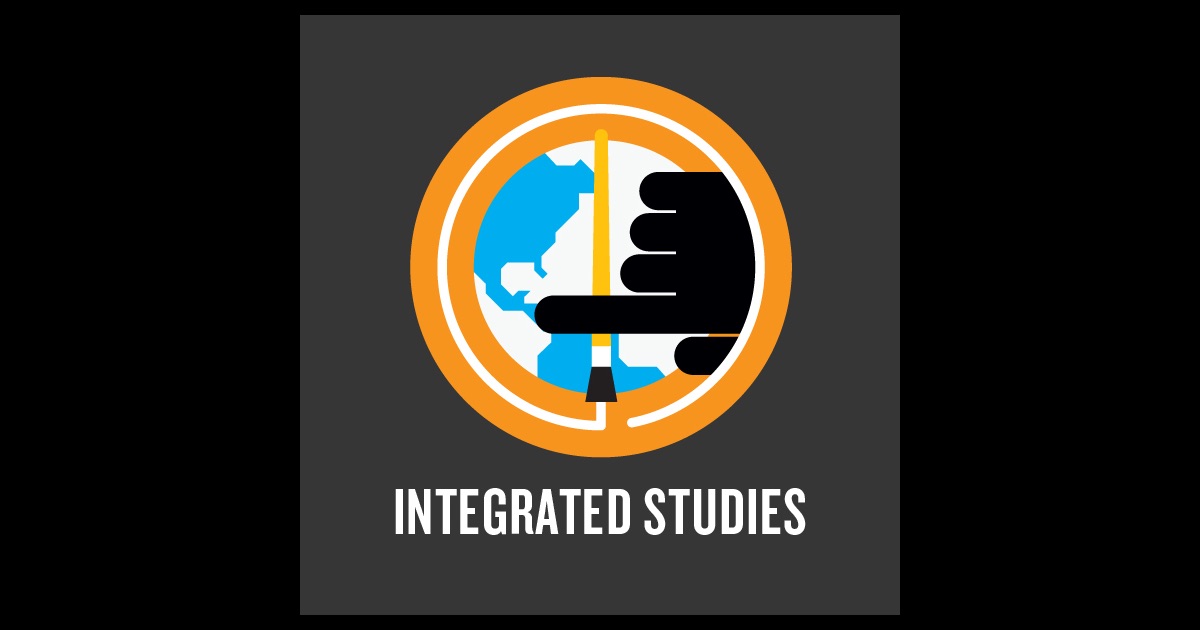 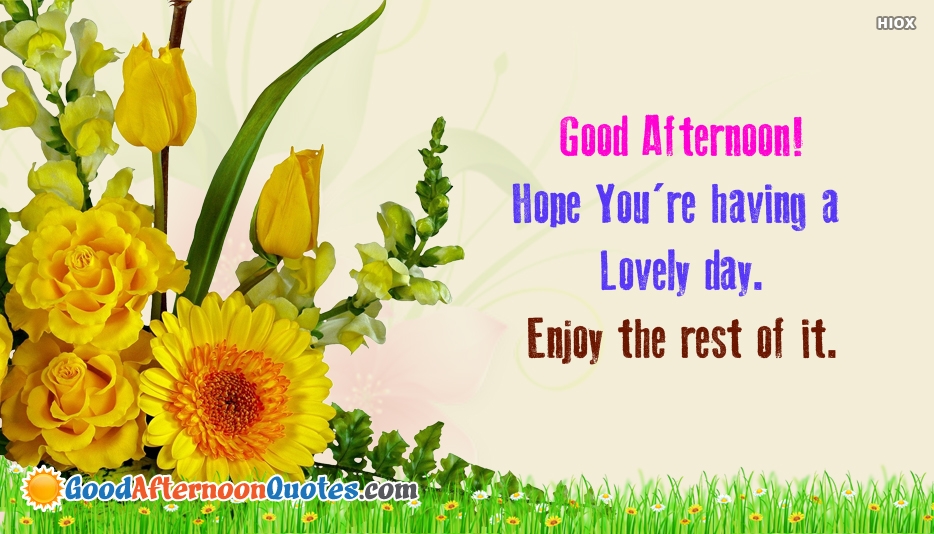 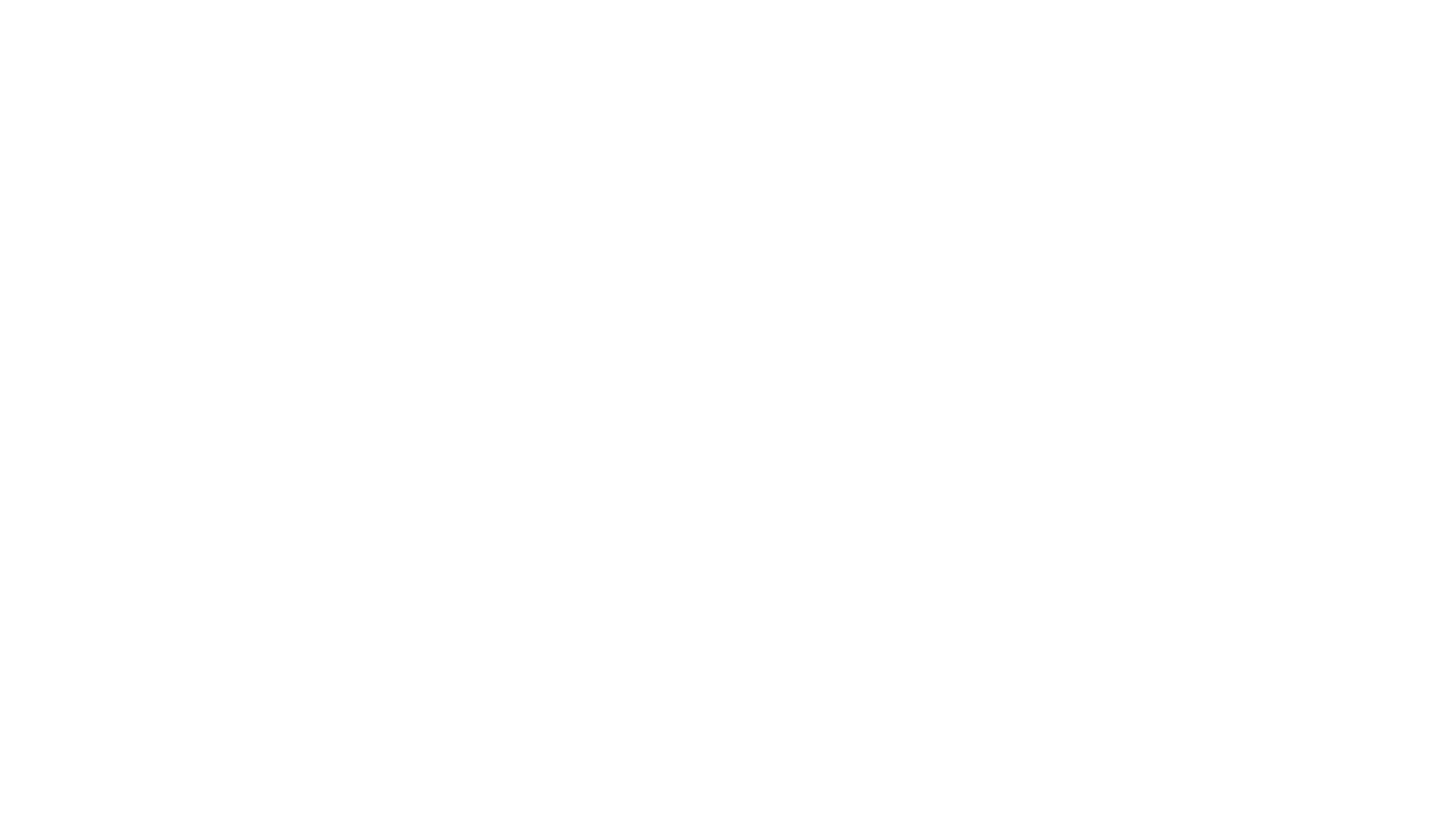 To Be Continued…Stay Tuned Tomorrow 9:00 ish 
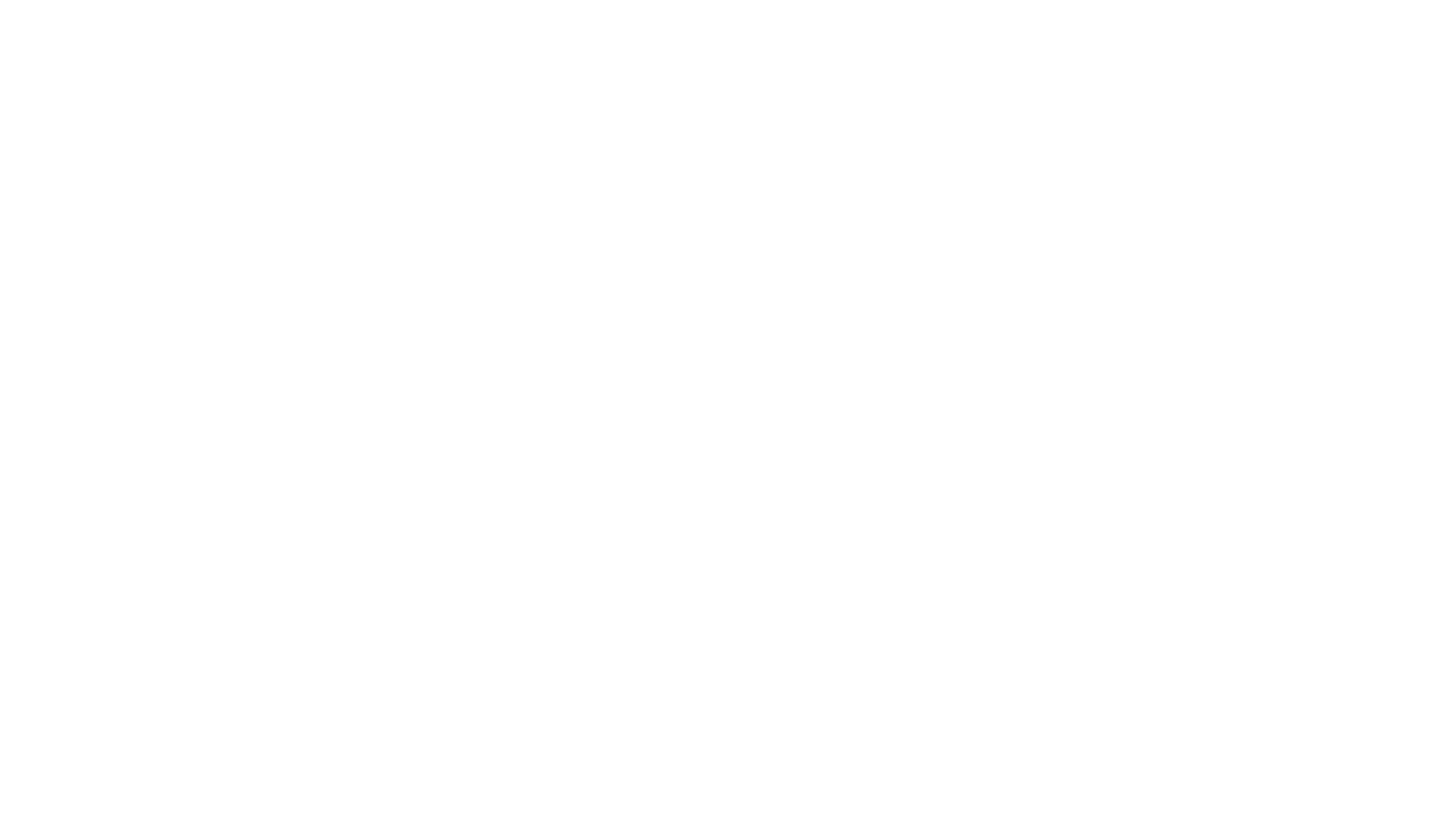 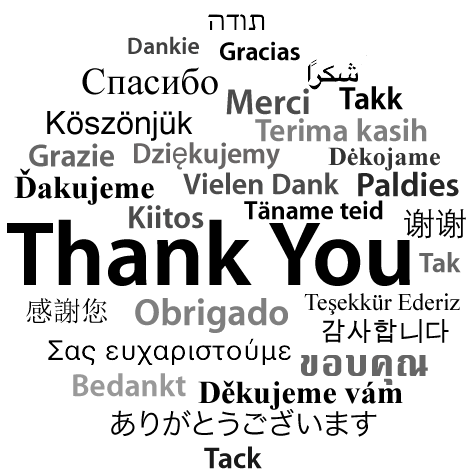